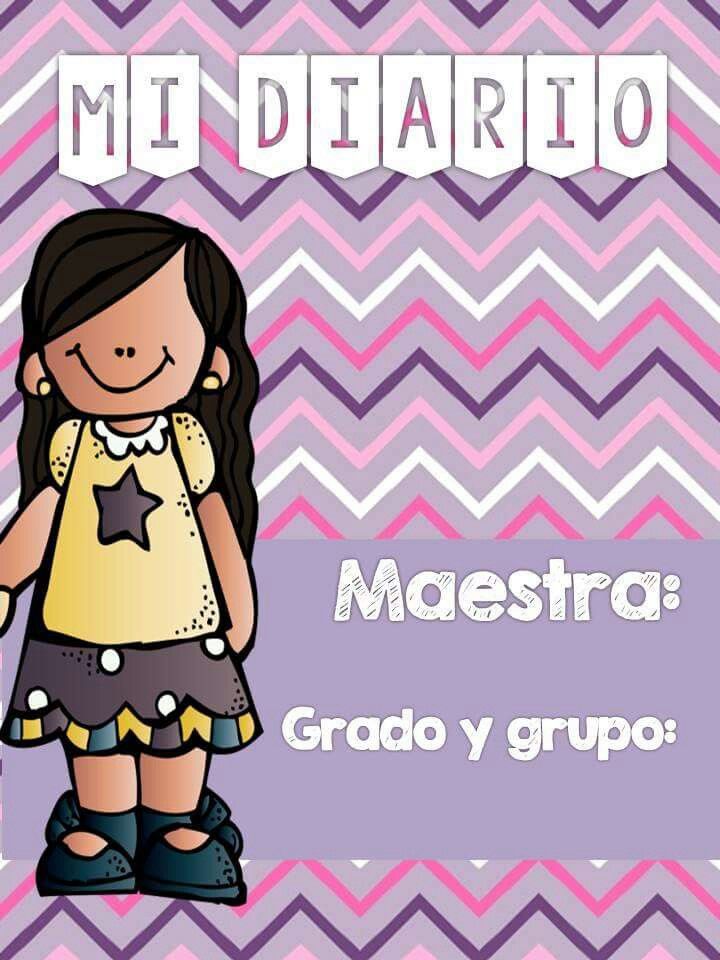 Victoria Estefania 
Garcia Garcia
Multigrado
8vo. Semestre
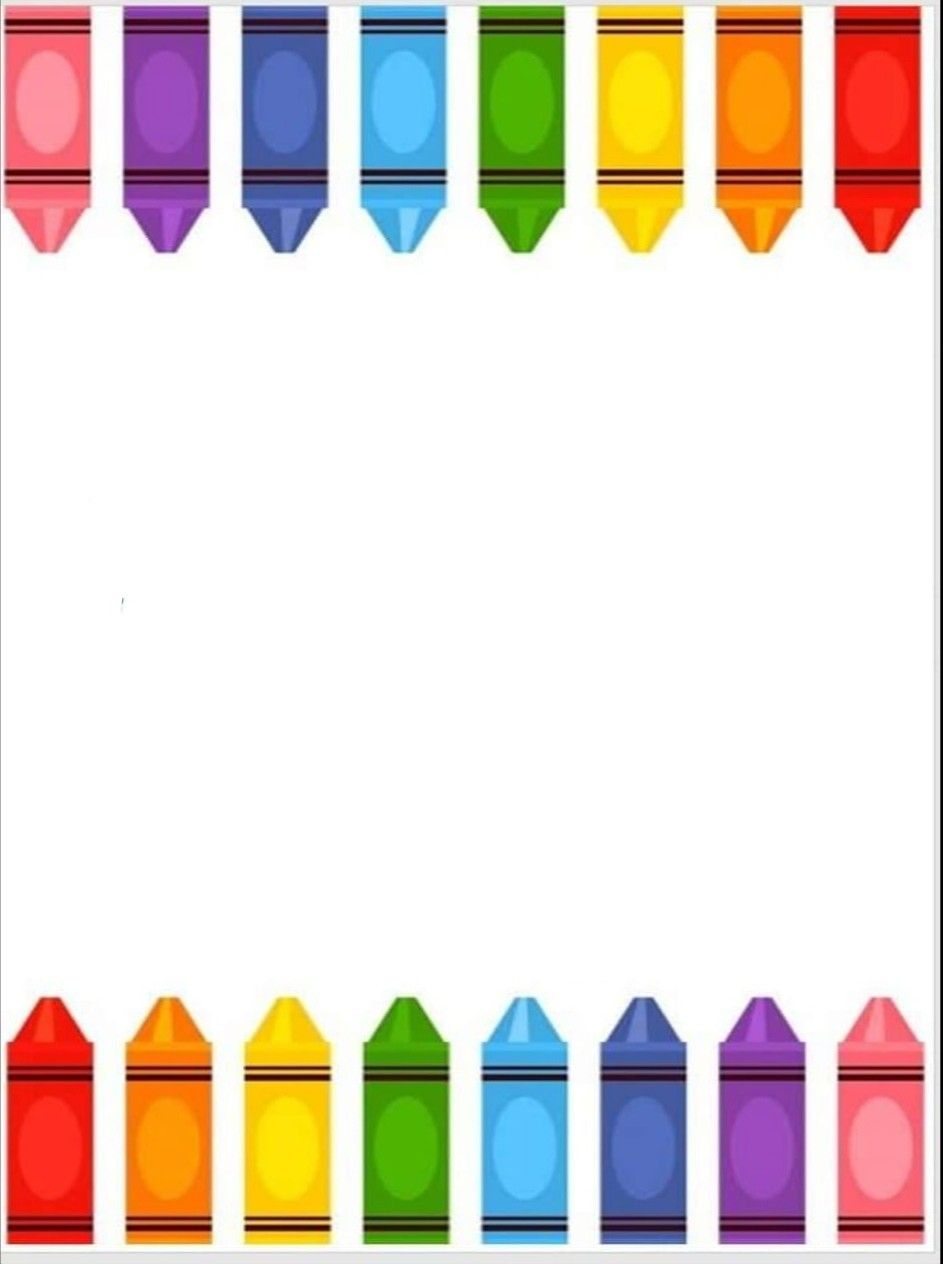 PRIMER
 SEMANA 
DEL 1 AL 5 
DE MARZO
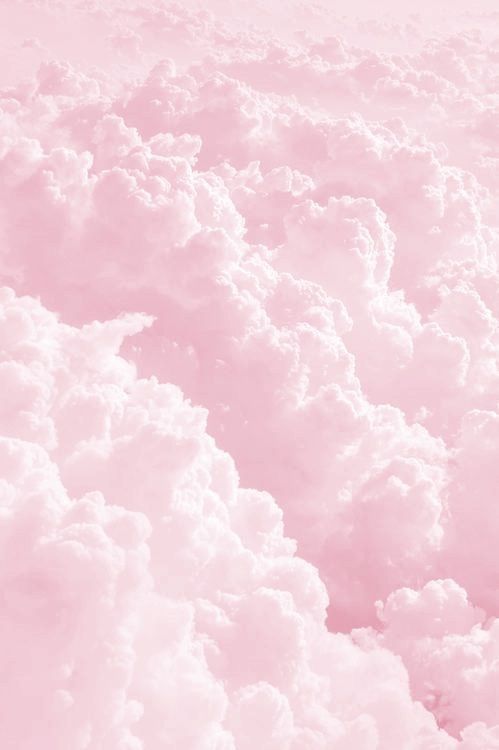 Diario de la alumna
Fecha:  1 al 5 Marzo
# de alumnos que enviaron evidencias: 7
Realizó todo el  plan de trabajo: Si  

Favoreció el logro de él/los aprendizajes esperados:  Si   

Suceso sorprendente o preocupante  en relación con las actividades planteadas: La manera que se ha tenido respuesta por parte de las madres de familia en el envio de evidencias.
Se involucraron en las actividades:
Todos
Más de la mitad
Menos de la mitad
Pocos

La actividad que más favoreció el aprendizaje esperado y ¿Por qué?
En donde los alumnos trabajan con su nombre, debido a que ya se vio un poco mas favorecedor el aprendizaje de los alumnos.
 
 La actividad que más se le    dificultó a los alumnos y ¿Por qué?:
Hasta el momento las actividades extracurriculares no se le han dificultado.

Reacciones de los niños en las actividades: 
    Se han visto en las evidencias entusiasmados, aunque he recibido mensajes de las madres que los alumnos no quieren trabajar.
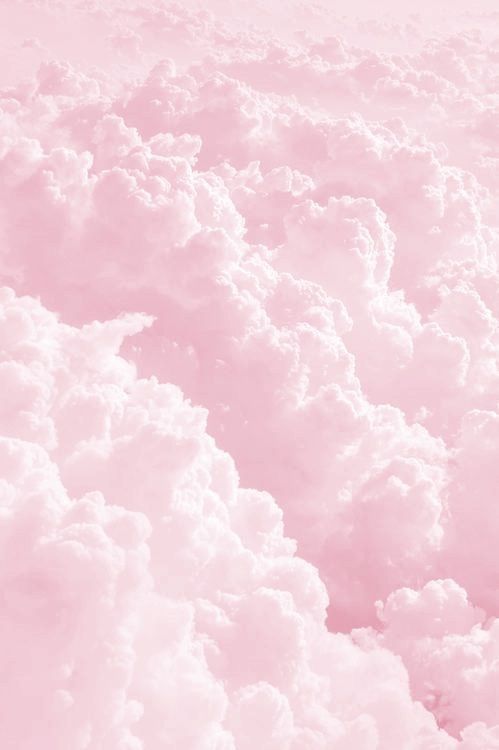 La intervención  docente:
¿Cómo lo hice?
Los videos han sido favorables ya que de alguna manera los alumnos tienen ánimo, entusiasmo y motivación para poder realizar las actividades.

¿Me faltó hacer algo que no debo olvidar?
Seguir motivando a los alumnos.

¿de qué otra manera podría intervenir?, 
Realizando actividades mas dinámicas, aunque en ocasiones si batallo mucho.

Consignas, 
Las consignas fueron claras y entendibles para los alumnos.

Actitud
Aunque no se ha dejado de realizar la practica, empecé esta semana nerviosa, pero con actitud positiva y emocionada.

Señala y describe  cómo se realizó la evaluación de él/los aprendizajes esperados:
Se realizo por medio de observaciones en las evidencias que enviaron.

 Replanteamiento de la actividad ¿qué necesito modificar?
Las actividades un poco mas dinámicas.
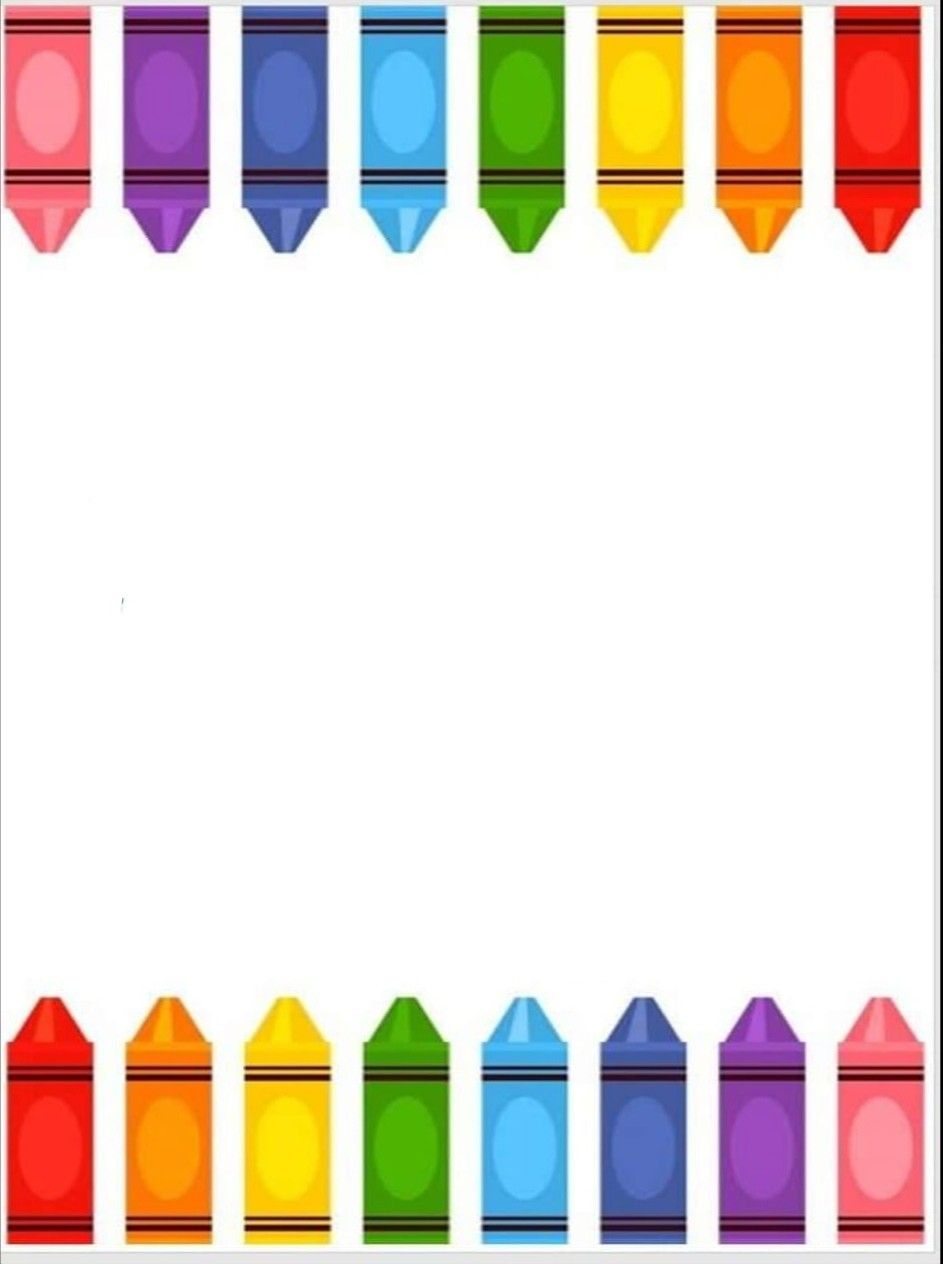 SEGUNDA
 SEMANA 
DEL 8 AL 12 
DE MARZO
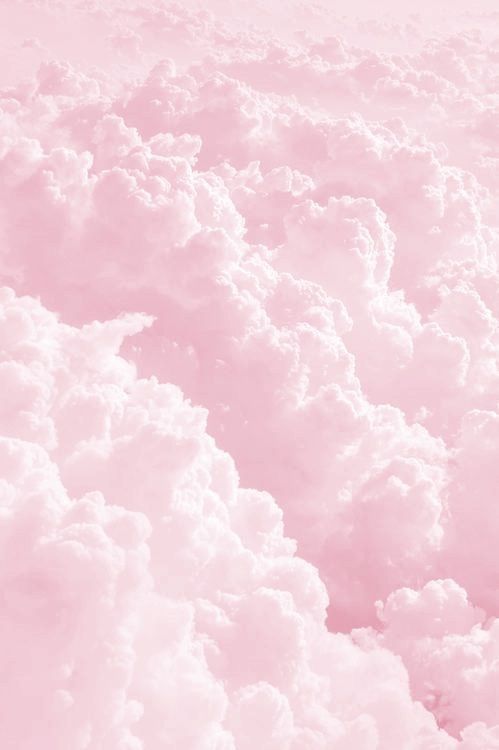 Diario de la alumna
Fecha:  1 al 5 Marzo
# de alumnos que enviaron evidencias: 5
Realizó todo el  plan de trabajo: Si  

Favoreció el logro de él/los aprendizajes esperados:  Si   

Suceso sorprendente o preocupante  en relación con las actividades planteadas: El interes de los padres de familia. Falto enviar evidencias de mas de la mitad de los alumnos.
Se involucraron en las actividades:
Todos
Más de la mitad
Menos de la mitad
Pocos

La actividad que más favoreció el aprendizaje esperado y ¿Por qué?
La actividad que se vio mas favorecida es donde los alumnos sembraron una plantita. 
 La actividad que más se le    dificultó a los alumnos y ¿Por qué?:
Las actividades no se han dificultado hasta el momento.

Reacciones de los niños en las actividades: 
   Por los comentarios de los padres, los alumnos siguen entusiasmados.
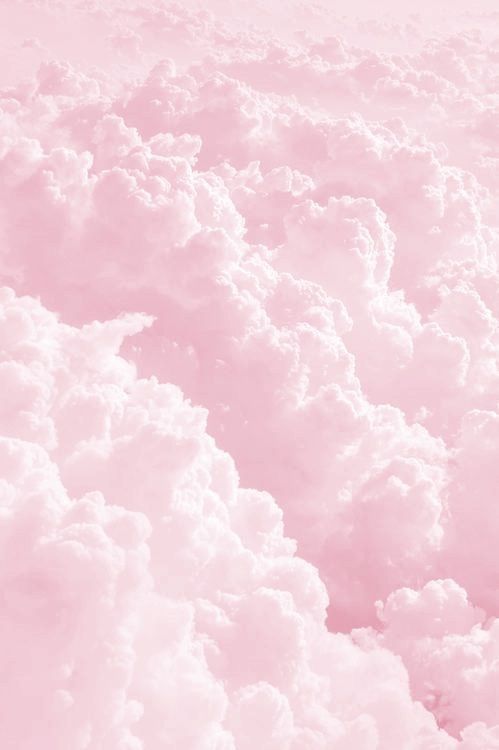 La intervención  docente:
¿Cómo lo hice?
Esta semana por parte de los madres me pidieron que no se enviara video, por el servicio de internet
¿Me faltó hacer algo que no debo olvidar?
Seguir motivando a los alumnos,a traves de audios

¿de qué otra manera podría intervenir?, 
Seguir realizando actividades de reforzamiento.

Consignas, 
Las consignas se le dieron a las madres de familia y fueron claras y comprendibles. 
Actitud
Aunque no se ha dejado de realizar la practica, positiva y entusiasmada.

Señala y describe  cómo se realizó la evaluación de él/los aprendizajes esperados:
Se realizo por medio de observaciones en las evidencias que enviaron.

 Replanteamiento de la actividad ¿qué necesito modificar?
Las actividades un poco mas dinámicas.
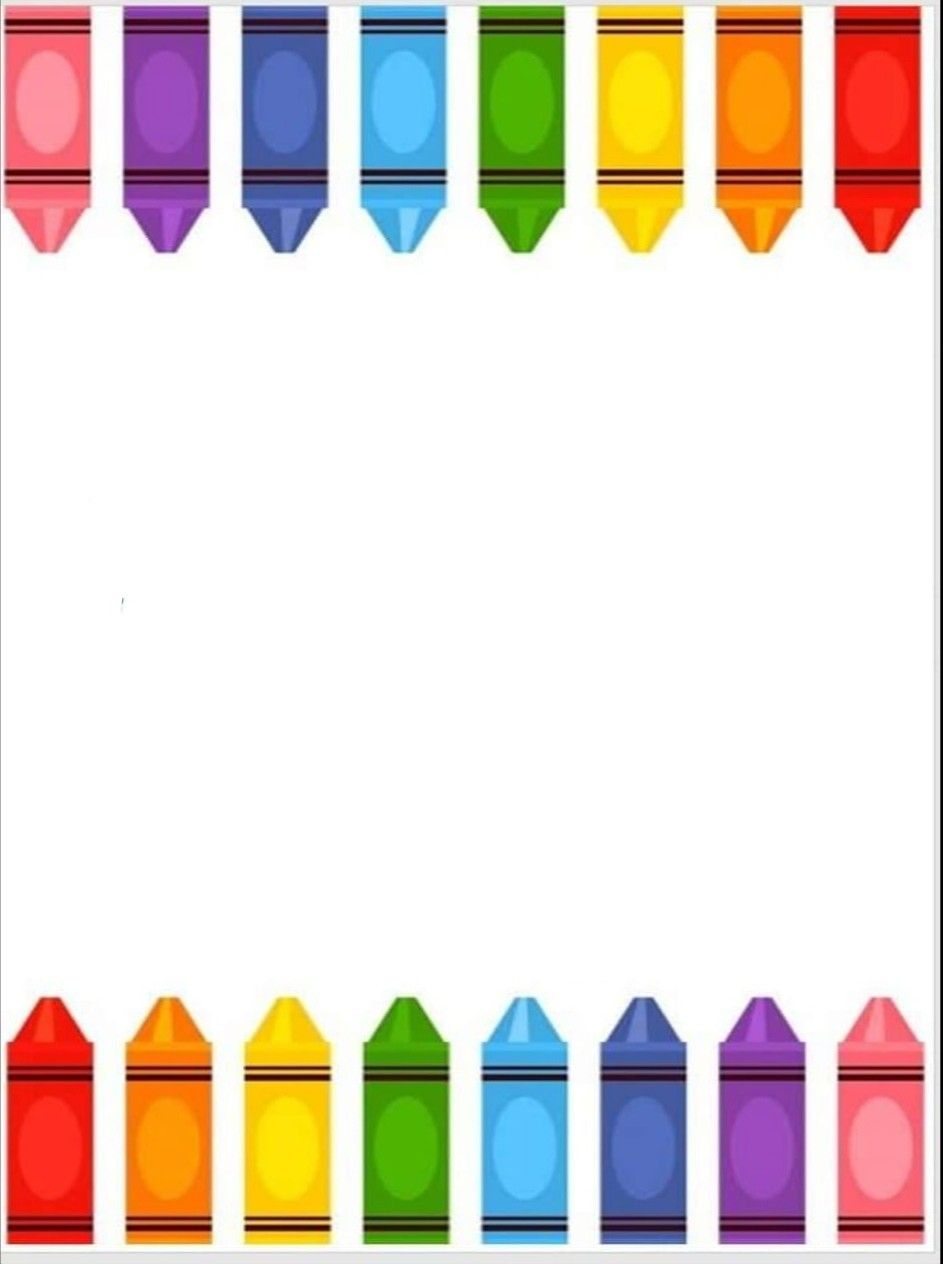 TERCERA
 SEMANA 
DEL 16 AL 19 
DE MARZO
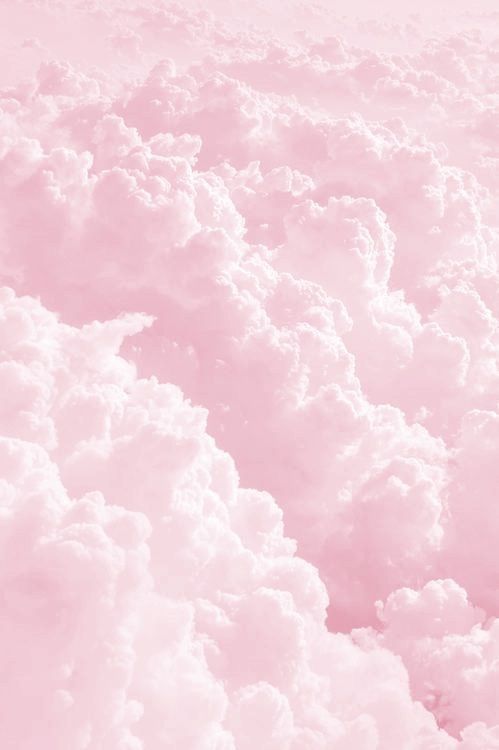 Fecha:  16 a l 19 Marzo
Diario de la alumna
# de alumnos que enviaron evidencias: 5
Realizó todo el  plan de trabajo: Si  

Favoreció el logro de él/los aprendizajes esperados:  Si   

Suceso sorprendente o preocupante  en relación con las actividades planteadas: El interes de los padres de familia. Falto enviar evidencias de mas de la mitad de los alumnos.
Se involucraron en las actividades:
Todos
Más de la mitad
Menos de la mitad
Pocos

La actividad que más favoreció el aprendizaje esperado y ¿Por qué?
El conocer acerca de los trabajos del campo y la ciudad y sus servicios
 La actividad que más se le    dificultó a los alumnos y ¿Por qué?:
Considero que ninguna actividad, ya que las madres de familia cada vez tienen menos dudas.00000
Reacciones de los niños en las actividades: 
Interes y entusiasmo.
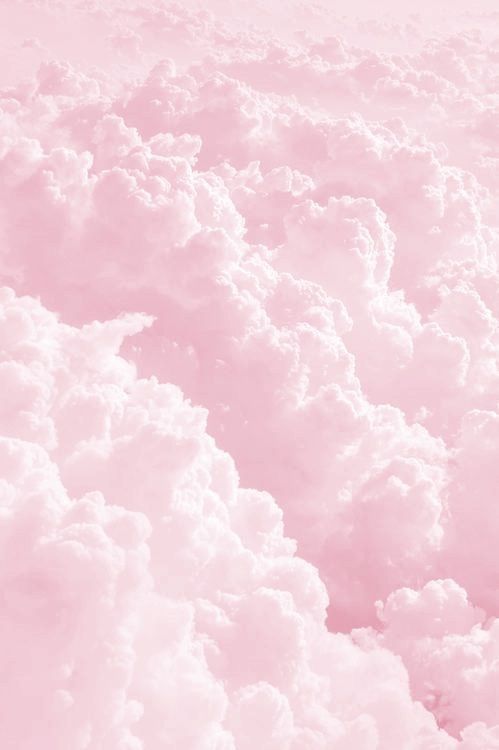 La intervención  docente:
¿Cómo lo hice?
Debido a la situacion que se encuentran de internet, me pidieron que solo se enviara un video es por eso que se adecuo y se envio un video por el natalicio de Benito Juarez
¿Me faltó hacer algo que no debo olvidar?
Seguir motivando para el envio de evidencias

¿de qué otra manera podría intervenir?, 
Motivando mas a los alumnos, y me gustaría que se me autorizara por parte de Conafe visitar la comunidad.

Consignas, 
Las consignas se comprendieron por parte de los alumnos. Actitud
Entusiasmada y positiva siempre.
Señala y describe  cómo se realizó la evaluación de él/los aprendizajes esperados:
Se realizo por medio de observaciones en las evidencias que enviaron.

 Replanteamiento de la actividad ¿qué necesito modificar?
Motivar un poco mas a los alumnos a traves de los videos.
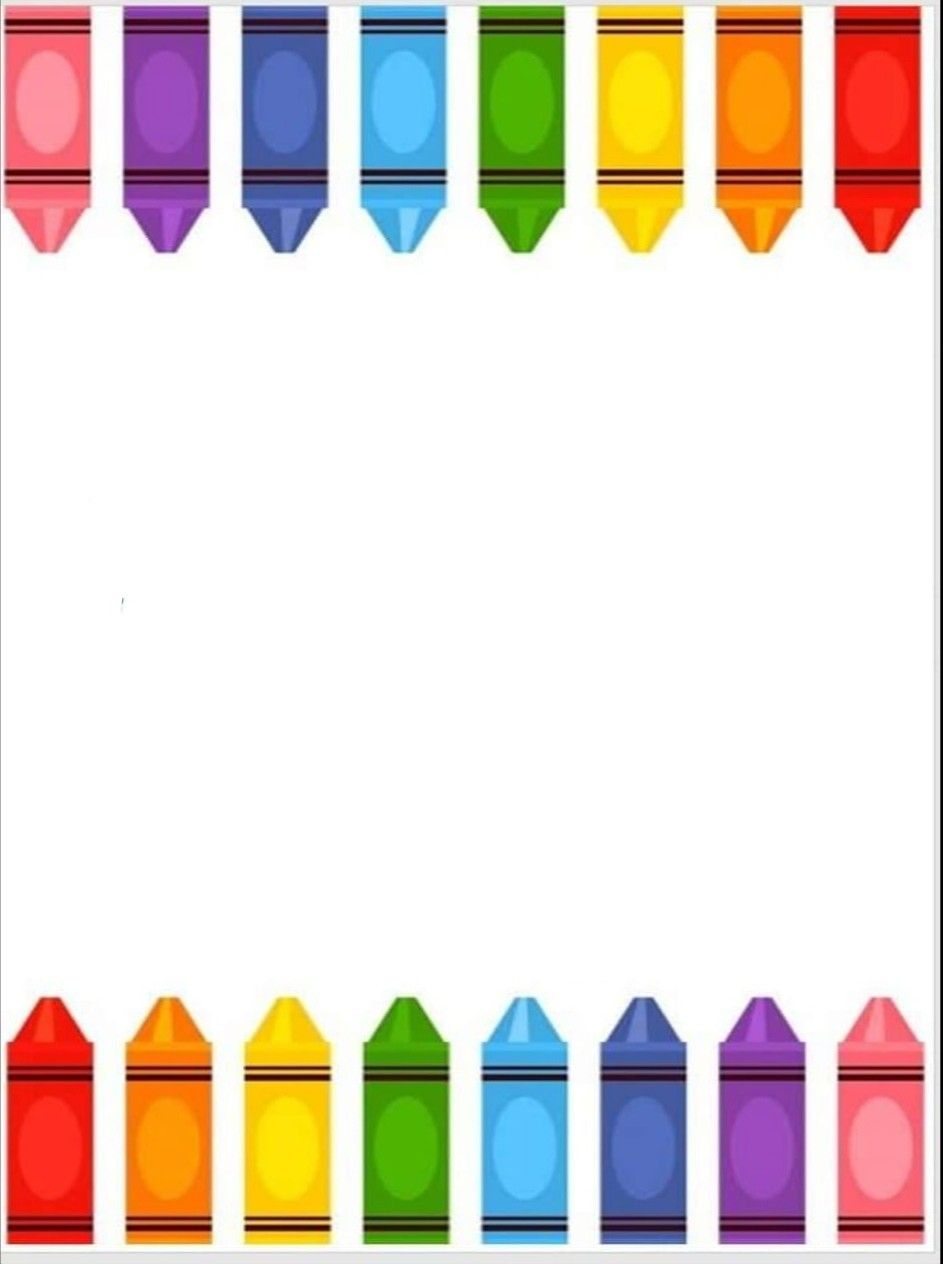 CUARTA
 SEMANA 
DEL 22 AL 26 
DE MARZO
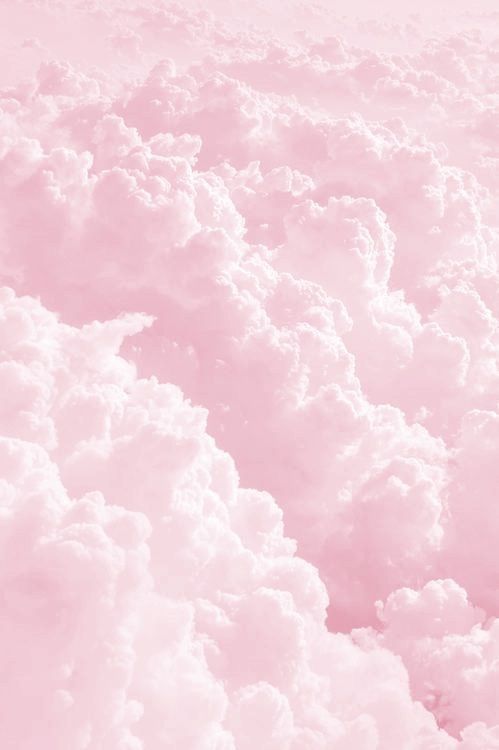 Durante esta semana solo se envio un video de la primavera a las madres de familia.

Y se estuvo en periodo de recolección de evidencias faltantes y evaluación del segundo trimestre
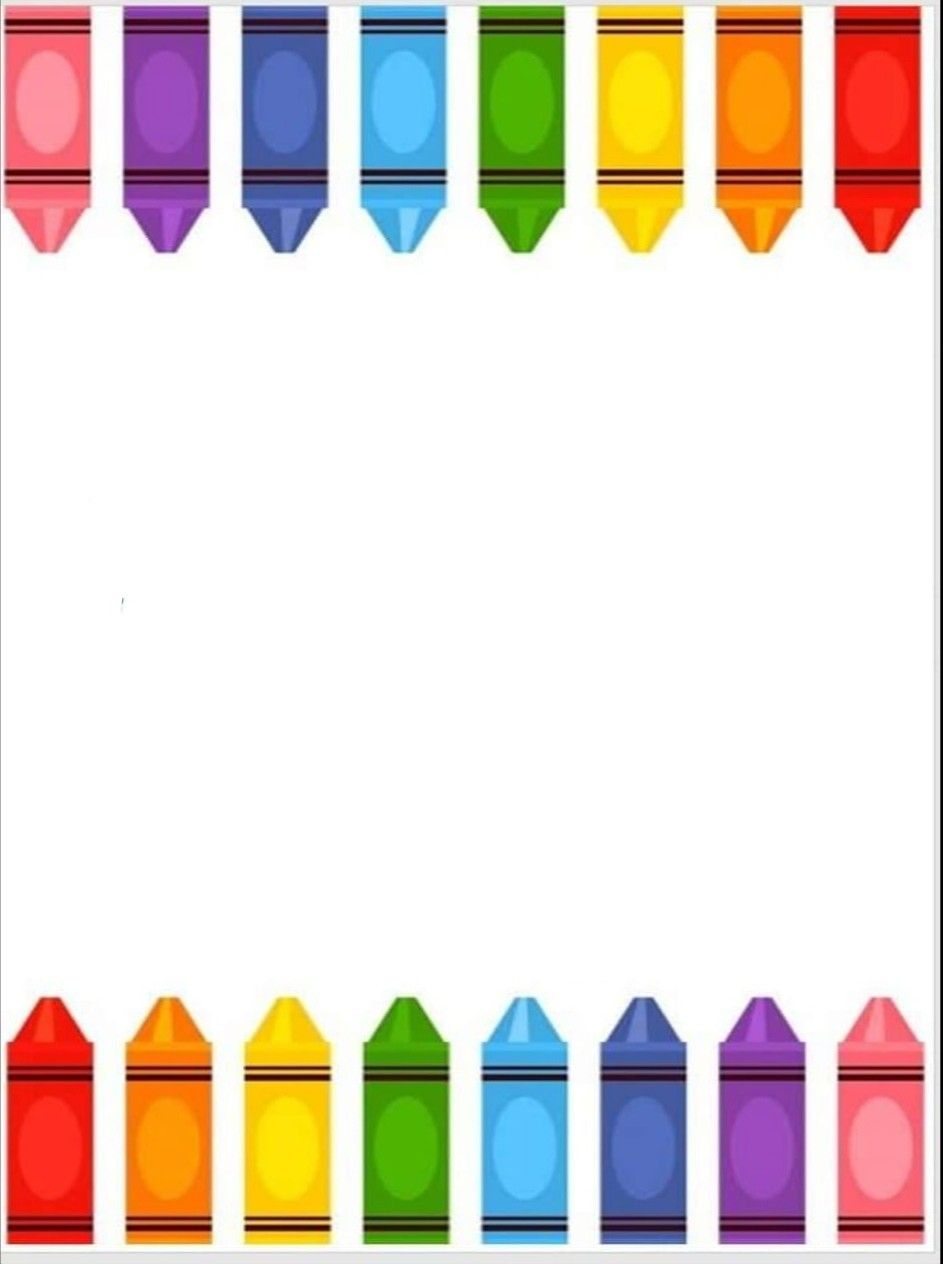 QUINTA
 SEMANA 
DEL 12 AL 16 
DE ABRIL
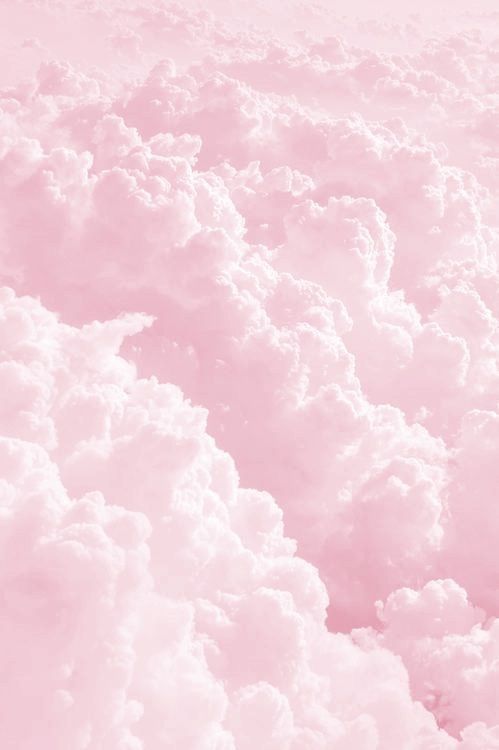 Fecha:  12 a l 16 Abril
Diario de la alumna
# de alumnos que enviaron evidencias: 7
Realizó todo el  plan de trabajo: Si  

Favoreció el logro de él/los aprendizajes esperados:  Si   

Suceso sorprendente o preocupante  en relación con las actividades planteadas: Los padres de familia han tenido respuesta favorecedora de acuerdo con el envio de evidencias.
Se involucraron en las actividades:
Todos
Más de la mitad
Menos de la mitad
Pocos

La actividad que más favoreció el aprendizaje esperado y ¿Por qué?
El seguir las recetas de la actividad. 
 La actividad que más se le    dificultó a los alumnos y ¿Por qué?:
En esta semana no hubo alguna actividad que se dificultara. 
Reacciones de los niños en las actividades: 
Interes y entusiasmo.
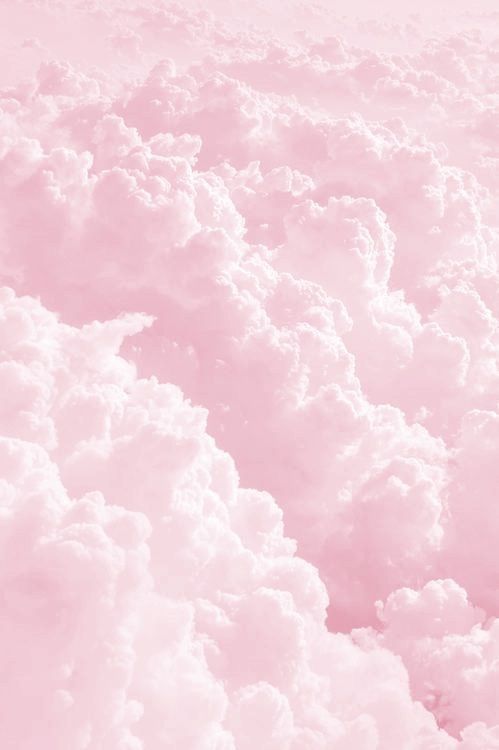 La intervención  docente:
¿Cómo lo hice?
Considero que la intervención fue buena, debido a que se aclararon dudas que las madres de familia presentaban
¿Me faltó hacer algo que no debo olvidar?
Seguir motivando a los alumnos para que sigan trabajando.
¿de qué otra manera podría intervenir?, 
Seguir realizando actividades en donde los alumnos se motiven a trabajar y seguir motivando de alguna manera a las madres de familia.
Consignas, 
Las consignas se dieron de acuerdo con la guía aprende en casa, es por eso que tuvieron duda.
Actitud
Entusiasmada 
Señala y describe  cómo se realizó la evaluación de él/los aprendizajes esperados:
Se realizo por medio de observaciones en las evidencias que enviaron.

 Replanteamiento de la actividad ¿qué necesito modificar?
Motivar un poco mas a los alumnos a traves de los videos.
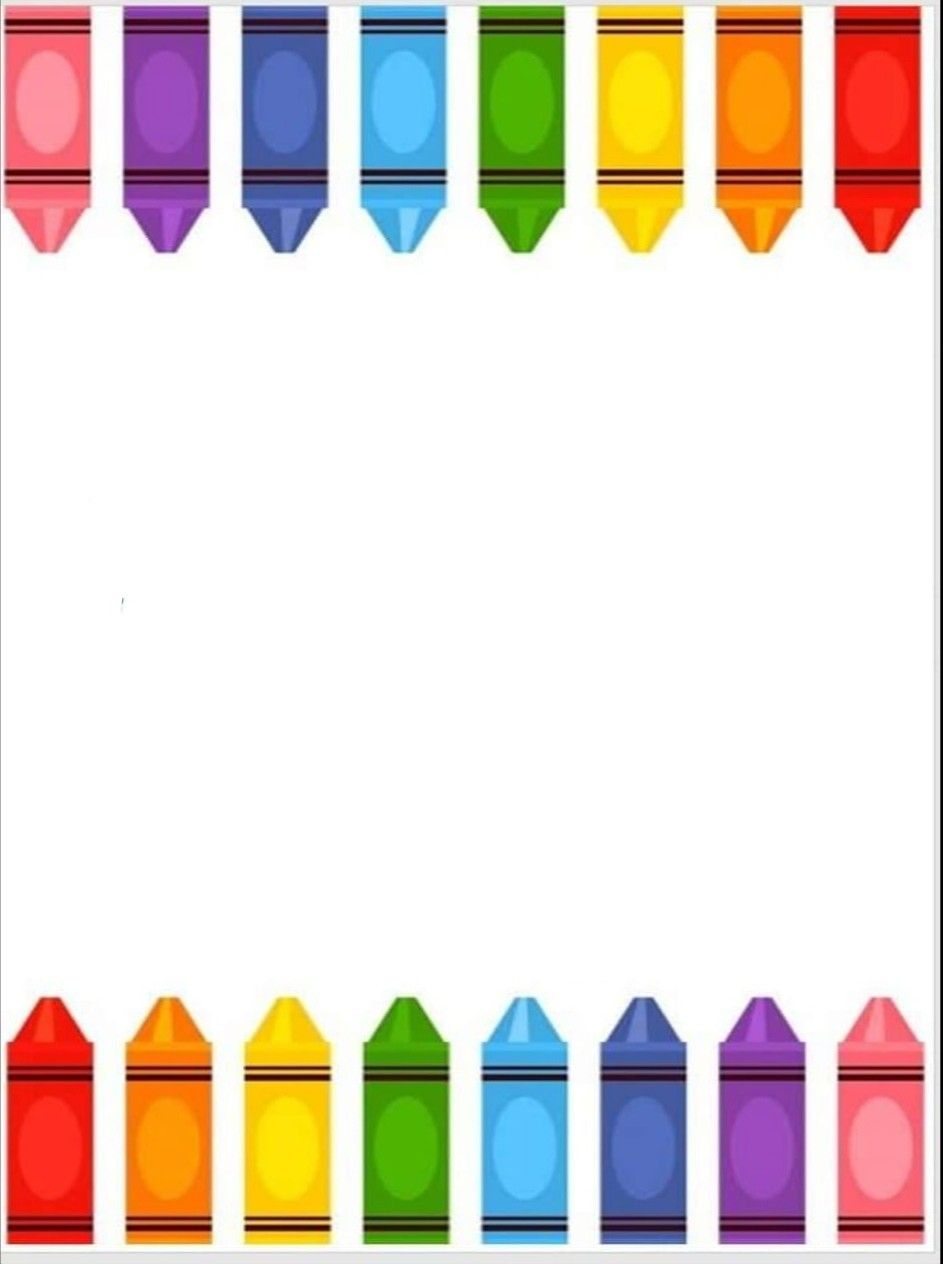 SEXTA
 SEMANA 
DEL 19 AL 23 
DE ABRIL
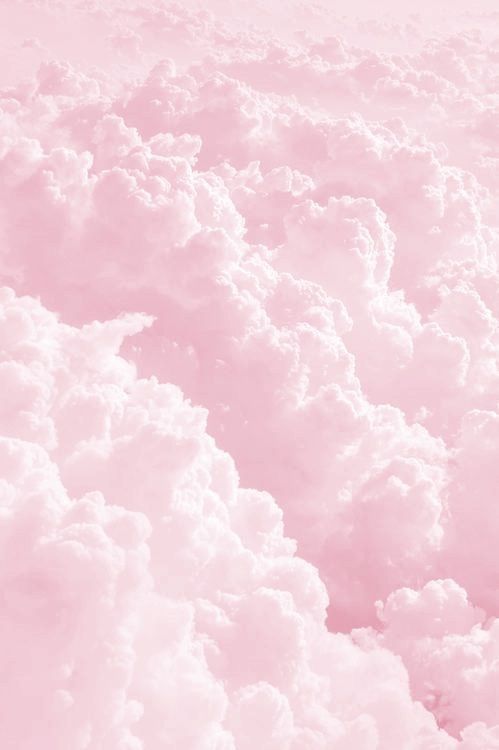 Fecha:    19  al 23 Abril
Diario de la alumna
# de alumnos que enviaron evidencias: 5
Realizó todo el  plan de trabajo: Si  

Favoreció el logro de él/los aprendizajes esperados:  Si   

Suceso sorprendente o preocupante  en relación con las actividades planteadas: Los padres de familia han tenido respuesta favorecedora de acuerdo con el envio de evidencias.
Se involucraron en las actividades:
Todos
Más de la mitad
Menos de la mitad
Pocos

La actividad que más favoreció el aprendizaje esperado y ¿Por qué?
Las actividades que mas favorecen el aprendizaje son las que realizan por medio del juego.
 La actividad que más se le    dificultó a los alumnos y ¿Por qué?:
En esta semana no hubo alguna actividad que se dificultara. 
Reacciones de los niños en las actividades: 
Interes y entusiasmo.
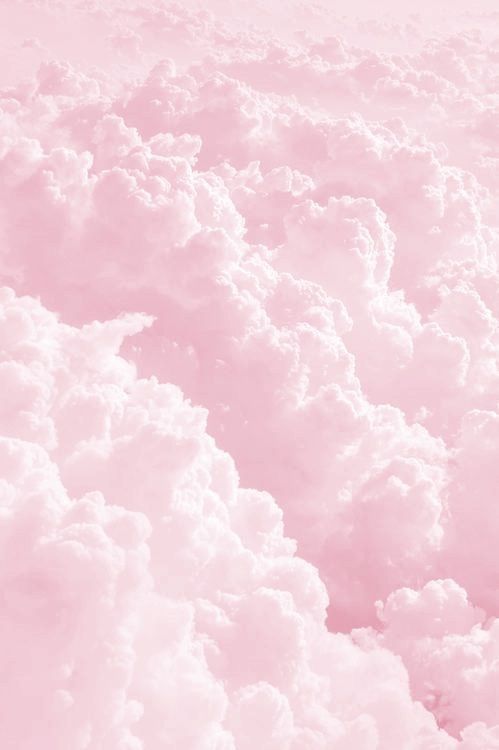 La intervención  docente:
¿Cómo lo hice?
Considero que la intervención fue buena, las dudas de las mamás van disminuyendo, y la interacción es mas clara.
¿Me faltó hacer algo que no debo olvidar?
Seguir motivando a los alumnos para que sigan trabajando.
¿de qué otra manera podría intervenir?, 
Por parte de las madres de familia se solicito que se dieran clases presenciales y creo que podria intervenir hablando en conafe, para ver si podria dar dos días como al principio

Consignas, 
Las consignas fueron clases
Actitud
Entusiasmo, y actitud positiva siempre
Señala y describe  cómo se realizó la evaluación de él/los aprendizajes esperados:
Se realizo por medio de observaciones en las evidencias que enviaron.
 Replanteamiento de la actividad ¿qué necesito modificar?
Motivar un poco mas a los alumnos a traves de los videos.